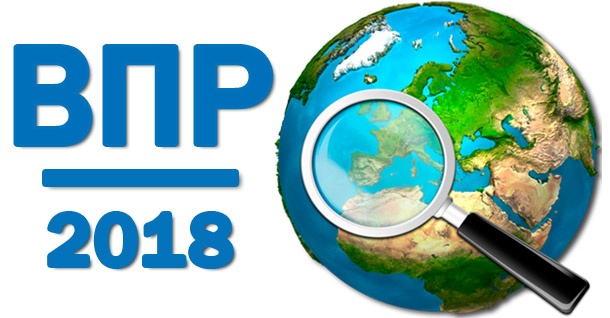 Разбор заданий темы «Атмосфера, погода и климат»
(задание № 5)
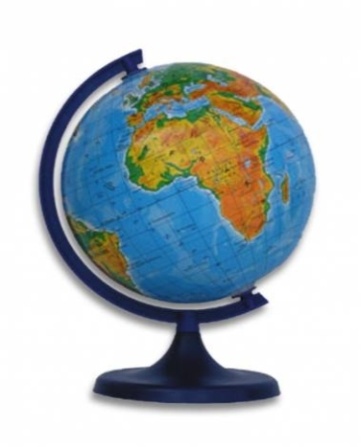 Автор: Смирнова Лариса Владимировна, учитель географии
 МОУ СОШ № 13 им. Р.А. Наумова г. Буя Костромской области
Сергей из Санкт-Петербурга прослушал прогноз погоды по радио: «Завтра 14 мая ожидается похолодание, пройдут дожди», но не услышал, для его ли города этот прогноз был составлен. С помощью карты определите, для какого из показанных на карте городов был составлен этот прогноз.
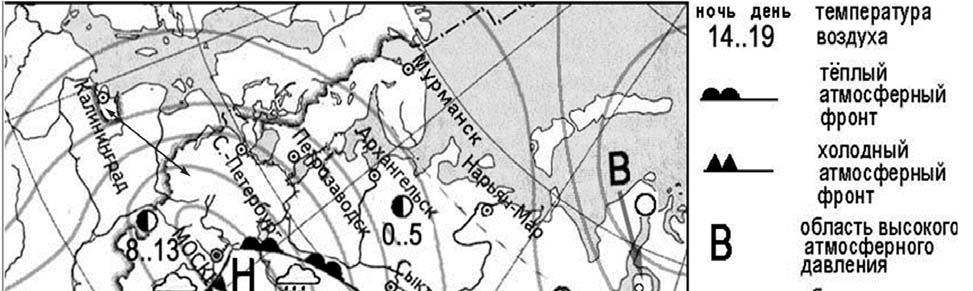 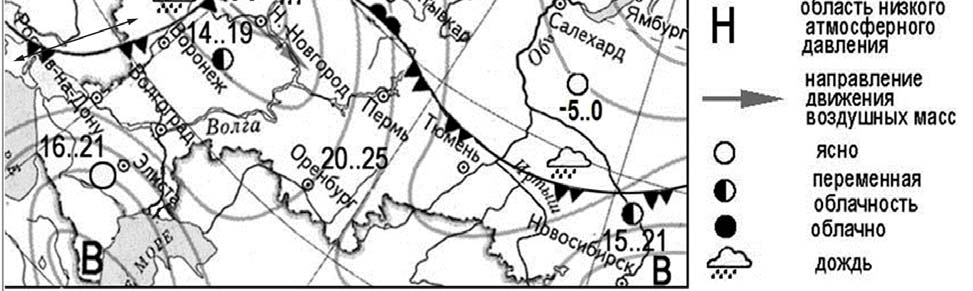 Воронеж
правильный ответ
С прохождением холодного атмосферного фронта
2. Найдите на карте город, на который движется холодный атмосферный фронт  и ожидаются осадки
1. Вспомните, с чем связано похолодание?